Grafische technieken
Technische aspecten en kenmerken van de verschillende grafische technieken + voorbeelden
Daphne Wouts
Wat is een grafische techniek/prent?
Reproduceerbare voorstelling op papier.









	Schema door Mevr. Drs. N.L. Bartelings, Universiteit Leiden).
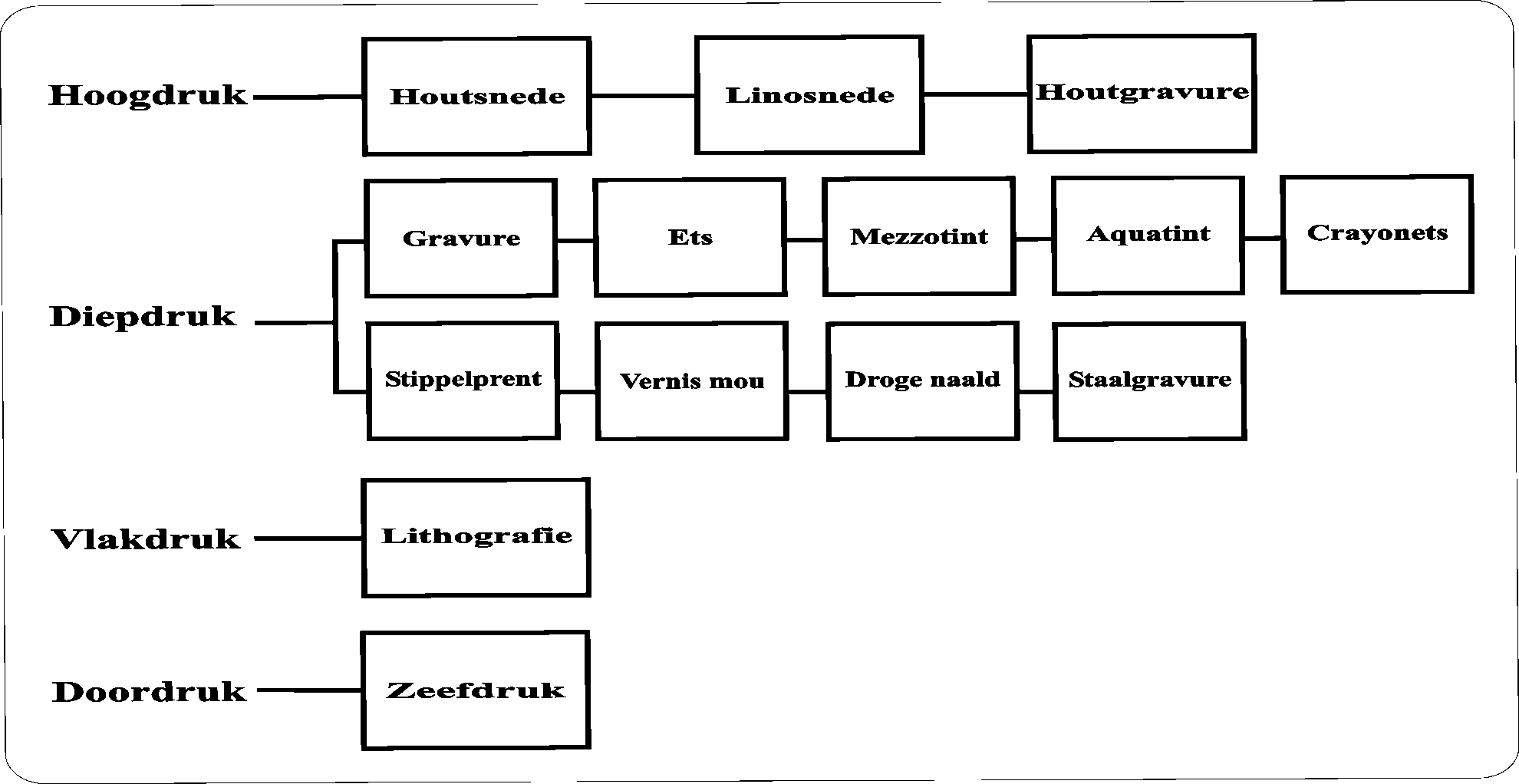 Hoogdruk : techniekHoutsnede (ca. 1400-1600)
De voorstelling ligt verhoogd op de ondergrond (hout)
Hout uitdiepen met beitel/guts
Drukken met neerwaartse druk
Principe van een stempel

	http://www.moma.org/interactives/projects/2001/whatisaprint/flash.html
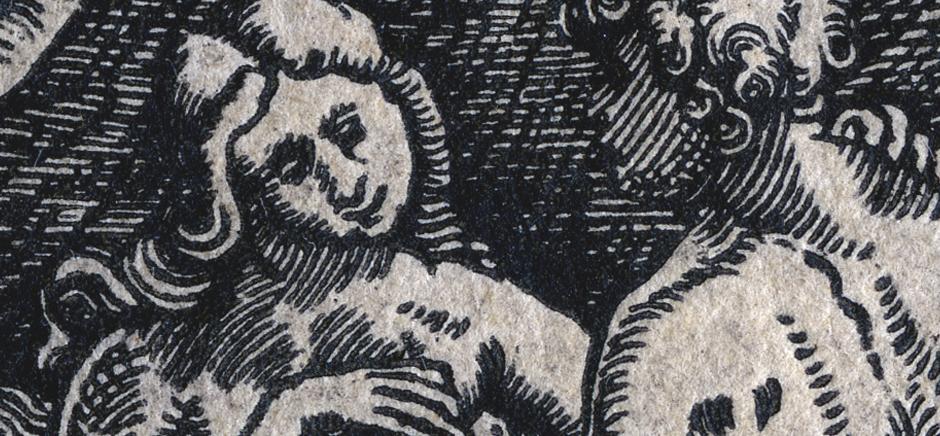 Albrecht Altdorfer (ca. 1480-1538), De zondeval [detail], houtsnede, z.d., Prentenkabinet UBL, PK-P-125.413.

Let op hoe de inkt door de neerwaartse druk naar de randen van de lijnen is geperst.
Hoogdruk: kenmerken Houtsnede
Duidelijk contrast zwart-wit (expressief)
Grove beeltenis
Tegelijk met letters te drukken
Spiegelbeeldig t.o.v. houtblok
De inkt wordt weg geperst waardoor de inkt dikker is aan de randen van de lijnen.
Hoogdruk : techniekHoutgravure (1800-1885)
De voorstelling ligt verhoogd op de ondergrond (hard hout, tegen de nerf in gezaagd)
Hout uitdiepen met burijn/naald
Drukken met neerwaartse druk
Principe van een stempel

	http://www.moma.org/interactives/projects/2001/whatisaprint/flash.html
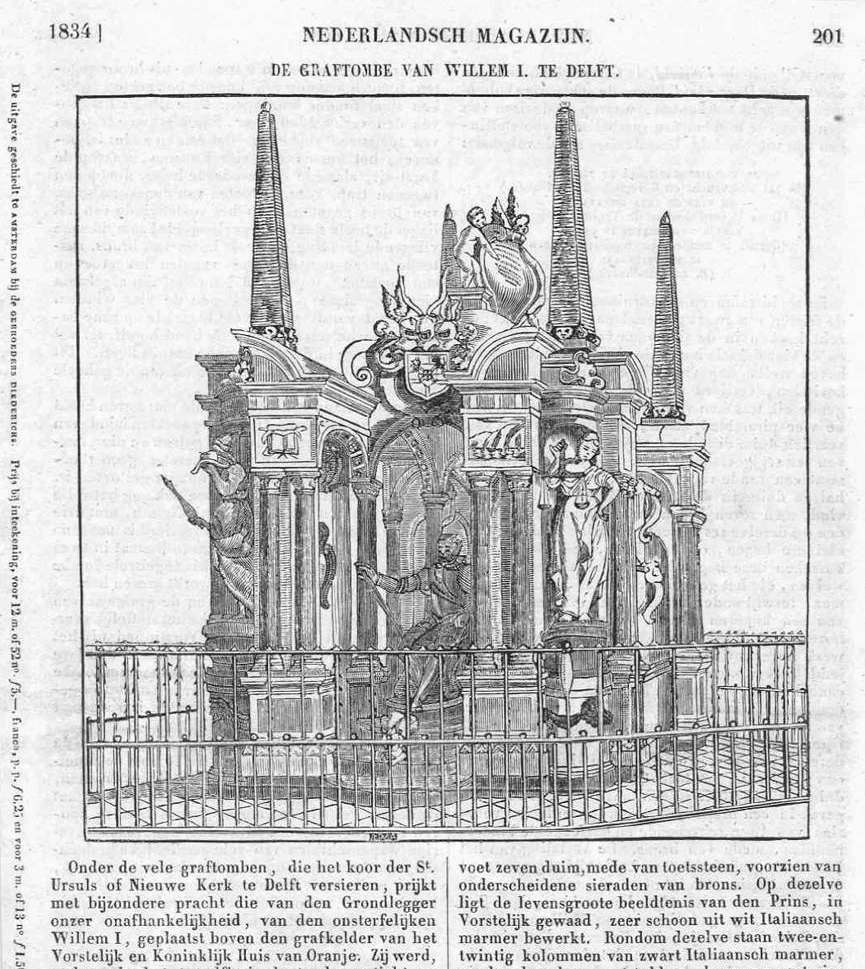 Rombertus Julianus van Arum (1812-1883),  pagina uit Nederlandsch Magazijn [detail], houtgravure, 1834, Prentenkabinet UBL, PK-P-118.451.

Let op het detail van de houtsnede en het nut hiervan als illustratietechniek van teksten.
Hoogdruk: kenmerken Houtsnede
Gedetailleerd
Tegelijk met letters te drukken (veel gebruikt voor tijdschrift-, krant- en boekillustratie)
Spiegelbeeldig t.o.v. houtblok
Diepdruk Gravure en ets
De voorstelling ligt verdiept in de ondergrond (koperplaat)
Afdruk van de plaatrand: ‘moet’
Spiegelbeeldig t.o.v. koperplaat
Kan niet tegelijk met letters gedrukt worden
Diepdruk: techniek Gravure (droog, v.a. ca. 1550)
Lijnen van de voorstelling in koper uitdiepen met burijn
Vloeibare inkt aanbrengen met tampon
Plaat schoonvegen 
Krachtige verticale druk in drukpers
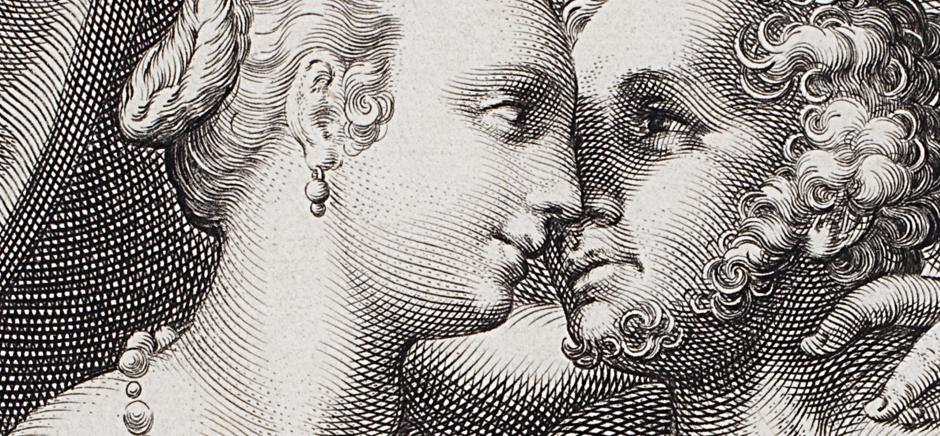 Jan Saenredam (1565-1607), De vijf zintuigen, gevoel [detail], gravure, z.d., Prentenkabinet UBL, PK-P- 110.483.

Let op de kenmerkende zwellende graveerlijnen die spits beginnen en ook spits eindigen.
Diepdruk: kenmerken Gravure
V-vormige groef
Diepe, zwellende lijnen
Regelmatig lijnenpatroon
Diepdruk: techniek Ets (nat, ca. 1513-1825)
Koperplaat bedekken met zuurresistente was
Met etsnaald tekenen in de was
Plaat in zuurbad waardoor er groeven ontstaan
Inkten, schoonvegen, drukken

	http://www.moma.org/interactives/projects/2001/whatisaprint/flash.html

N.B. bij een ‘droge naald’ ets wordt direct in de koperplaat gewerkt met de etsnaald. Het koper hoopt zich op naast de groef: ‘braam’.
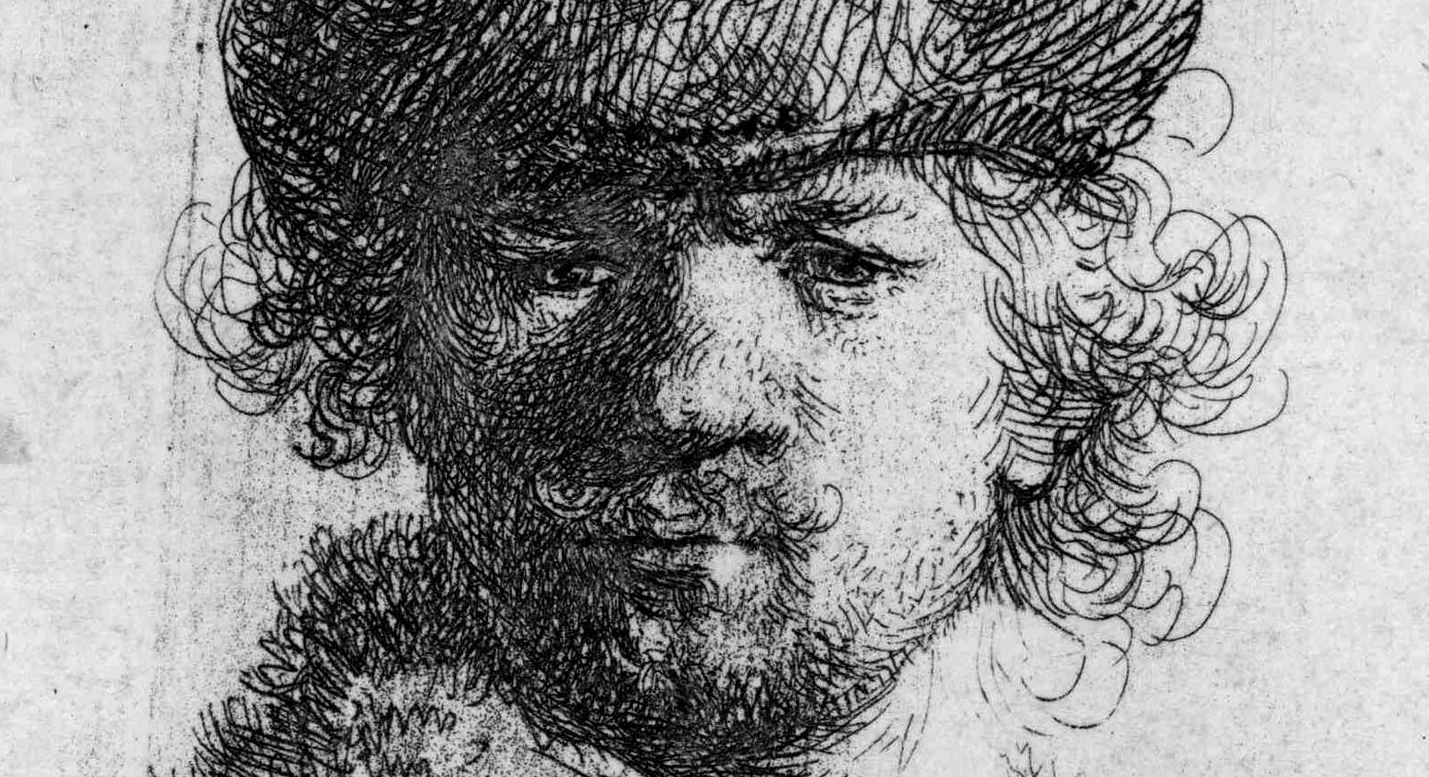 Rembrandt (1606-1669), Zelfportret in bontmuts [detail], ets en droge naald, 1631, Prentenkabinet UBL, PK-P- 103.126.

Let op de vrije tekening en het grillige lijnenpatroon van de ets.
Diepdruk: kenmerken Ets
Grillige, vrije lijnen
Lijn heeft stompe uiteinden
Onregelmatige omranding



N.B. Ets en gravure vaak allebei gebruikt door prentmakers: identificatie soms lastig.
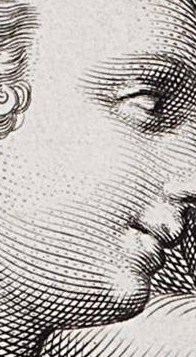 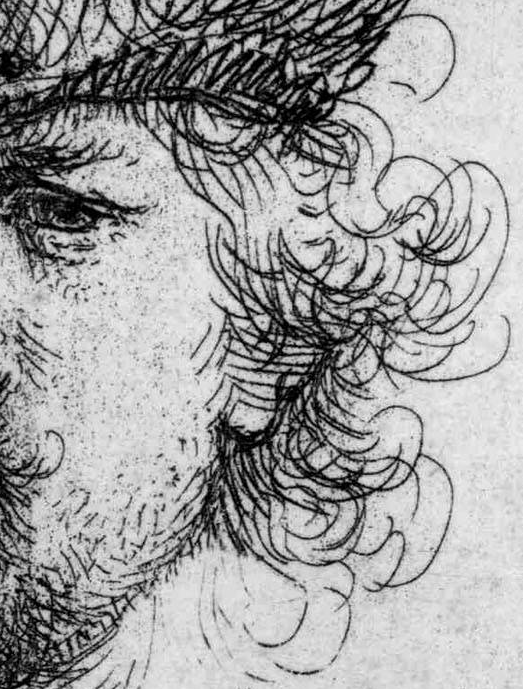 Diepdruk: techniek Het tonale proces
Met de voorgaande grafische technieken zijn vooral lijnen te maken, geen gebieden van tonale variatie
Diepdruk: techniek Het tonale proces: mezzotint/zwarte kunst (droog, ca. 1650-1860)
Van donker naar licht werken
De plaat ruw maken met ‘wiegijzer’; er ontstaan putjes en braampjes over de hele plaat
Polijsten van bepaalde delen
Inkten, schoonwrijven, drukken
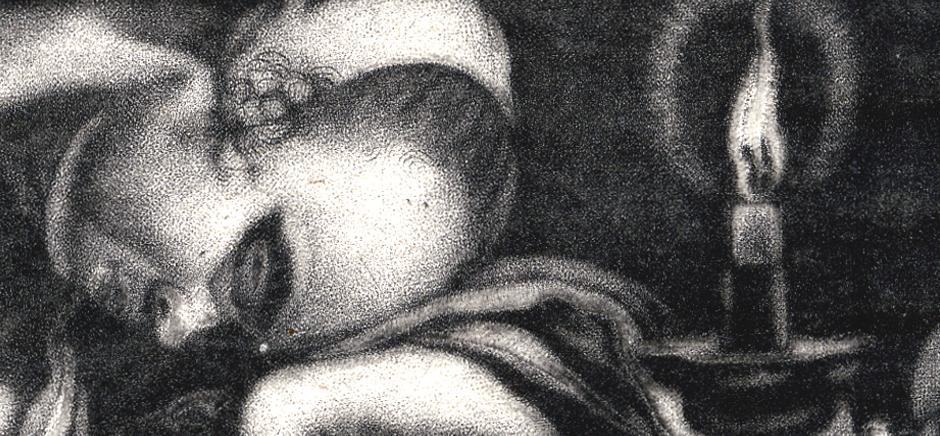 Jan van der Bruggen (ca. 1649-1714), Slapende jonge vrouw en lachende oude man [detail], mezzotint, z.d., Prentenkabinet UBL, PK-P-112.865.   

Let op het korrelige effect van de braampjes die door het wiegijzer tot stand zijn gekomen en het ‘donkere’ karakter van de prent.
Diepdruk: kenmerken Het tonale proces: mezzotint/zwarte kunst
Korrelig effect (onregelmatig patroon van witte en zwarte puntjes)
‘Donker’ uiterlijk
In de boekillustratie veel gebruikt voor auteursportretten
Vlakdruk: techniek Lithografie (1825-1885)
Principe: water en vet stoten elkaar af
Tekening met vet medium op ondergrond (steen, zink)
Ondergrond nat maken
Roller met vette inkt over de ondergrond
Drukken

	http://www.moma.org/interactives/projects/2001/whatisaprint/flash.html
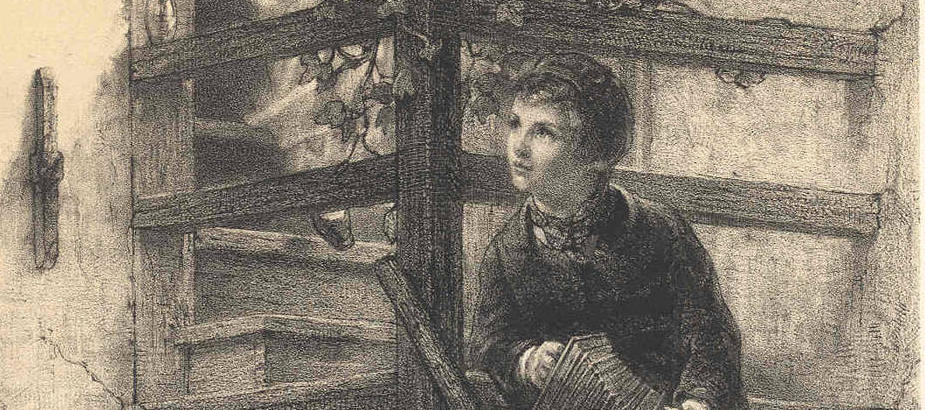 August Allebé (1838-1927), Jongen speelt accordeon voor een meisje in de deuropening [detail], krijtlithografie, z.d., Universitaire Bibliotheken Leiden, PK-P-119.592.   

Let op het vrije, krijtachtige effect van deze lithografie; het medium waarmee deze tekening op de steen is gezet is krijt.
Vlakdruk: kenmerken Lithografie
Vrije tekening
De kenmerken van de druk hangen af van het medium dat gebruikt is om de tekening op de ondergrond te zetten: krijt, pen etc. 
Veel gebruikt als boekillustratie in de 19de eeuw
Kleurdruk vs. gekleurde prent
Kleurdruk: er is met gekleurde inkt gewerkt tijdens het grafische procédé (reproduceerbaar)
Gekleurde prent: de prent is na het drukken met de hand ingekleurd (uniek)
Literatuur
www.graphicsatlas.org
www.moma.org
http://disc.leidenuniv.nl (illustratiemateriaal) 

A. Griffiths, Prints and printmaking. An introduction to the history and techniques, Londen: British Museum Press, 1996.  
F. van der Linden, De grafische technieken, De Bilt: Cantecleer, 1982.